Substantive Law in Pretrial 
Detainee and Prisoner Cases 
that Survive Summary Judgment



Jodie Brown, Supervisory Staff Attorney
United States District Court, District of Arizona
June 6, 2024 Phoenix
June 18, 2024 Tucson
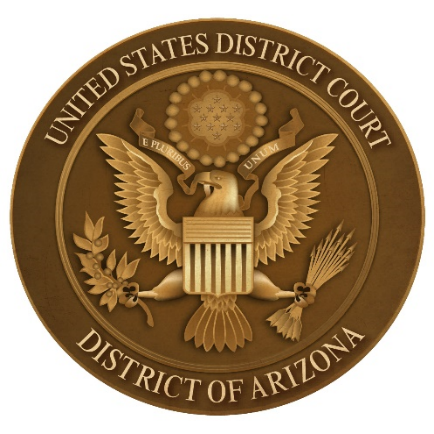 Agenda
Pretrial Detainee Fourteenth Amendment Claims: Medical Care, Conditions of Confinement, Excessive Force, Failure to Protect, Procedural Due Process
Prisoner Eighth Amendment Claims: Medical Care, Conditions of Confinement, Excessive Force, Failure to Protect/Threat to Safety, Substantive and Procedural Due Process
Religious Exercise Claims: First Amendment and RLUIPA 
Access to the Courts
ADA/RA
Federal Prisoners: Bivens and FTCA
Questions
Pretrial Detainee
Fourteenth Amendment Claims
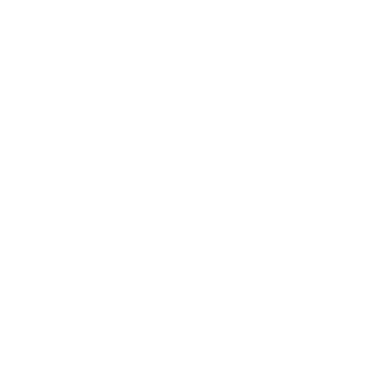 A pretrial detainee has a substantive due process right against restrictions that amount to punishment for a criminal offense prior to an adjudication of guilt.  Valdez v. Rosenbaum, 302 F.3d 1039, 1045 (9th Cir. 2002); Bell v. Wolfish, 441 U.S. 520, 535 (1979).
“[P]unishment can consist of actions taken with an ‘expressed intent to punishment,’” but in the absence of expressed intent, a plaintiff can “nevertheless prevail by showing that the actions are not ‘rationally related to a legitimate nonpunitive governmental purpose’ or that the actions ‘appear excessive in relation to that purpose.’”  Kingsley v. Hendrickson, 576 U.S. 389, 398 (2015) (quoting Bell, 441 U.S. at 538, 561).  This is an objective standard.  Id.
Pretrial Detainee
Fourteenth Amendment Claims
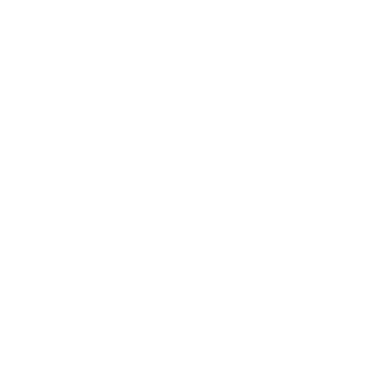 “For a particular governmental action to constitute punishment, (1) that action must cause the detainee to suffer some harm or ‘disability,’ and (2) the purpose of the governmental action must be to punish the detainee.”  Demery v. Arpaio, 378 F.3d 1020, 1029 (9th Cir. 2004) (quoting Bell, 441 U.S. at 538).
The harm or disability suffered must either significantly exceed, or be independent of, the inherent discomforts of confinement.  Vazquez v. Cnty. of Kern, 949 F.3d 1153, 1163 (9th Cir. 2020).
“Punishment” can take several forms, including inadequate medical care, unconstitutional jail conditions, and due process violations in disciplinary proceedings.
Pretrial Detainee
Fourteenth Amendment
Medical Care Claims
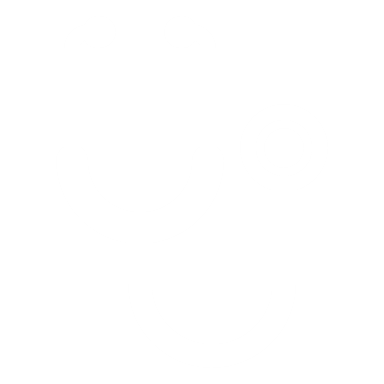 A pretrial detainee’s claim that he has been denied adequate medical care is evaluated under an objective deliberate indifference standard.  Gordon v. County of Orange, 888 F.3d 1118, 1124–25 (9th Cir. 2018).  

A plaintiff must show that the denial, delay, or otherwise unreasonable course of medical care was taken in “reckless disregard” of an excessive risk to the plaintiff’s health or safety.  Id. at 1125.
Pretrial Detainee
Fourteenth Amendment
Medical Care Claims
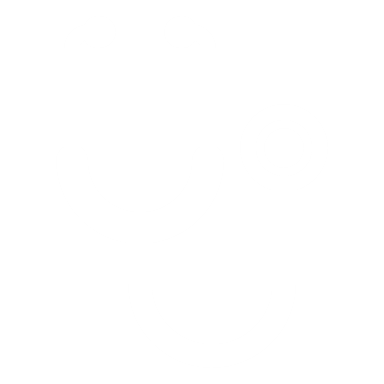 The elements of a pretrial detainee’s medical care claim against an individual defendant are: 

the defendant made an intentional decision with respect to the conditions under which the plaintiff was confined; 
those conditions put the plaintiff at substantial risk of suffering serious harm; 
the defendant did not take reasonable available measures to abate that risk, even though a reasonable official in the circumstances would have appreciated the high degree of risk involved—making the consequences of the defendant’s conduct obvious; and 
by not taking such measures, the defendant caused the plaintiff’s injuries.

Gordon, 888 F.3d at 1125.
Pretrial Detainee
Fourteenth Amendment
Medical Care Claims
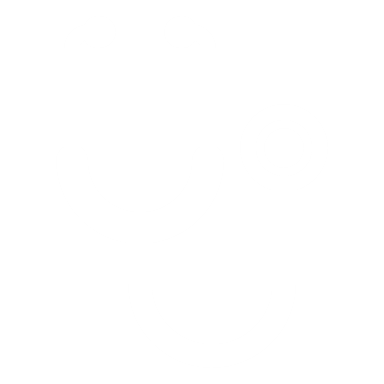 The “‘mere lack of due care by a state official’ does not deprive an individual of life, liberty, or property under the Fourteenth Amendment.”  Castro v. Cnty. of Los Angeles, 833 F.3d 1060, 1071 (9th Cir. 2016) (quoting Daniels v. Williams, 474 U.S. 327, 330-31 (1986)).
Pretrial Detainee
Fourteenth Amendment
Conditions of Confinement Claims
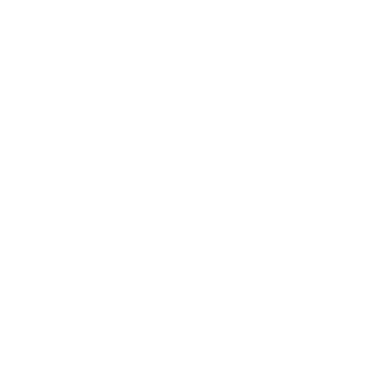 “Pretrial detainees are entitled to ‘adequate food, clothing, shelter, sanitation, medical care, and personal safety.’”  Alvarez-Machain v. United States, 107 F.3d 696, 701 (9th Cir. 1996) (quoting Hoptowit v. Ray, 682 F.2d 1237, 1246 (9th Cir. 1982)). 
Pre-adjudication detainees retain greater liberty protections than convicted prisoners.  Bell, 441 U.S. at 535-56.  But the Constitution does not mandate comfortable prisons, Rhodes v. Chapman, 452 U.S. 337, 349 (1981), and conditions of confinement may be, and often are, restrictive and harsh, Morgan v. Morgensen, 465 F.3d 1041, 1045 (9th Cir. 2006).
Pretrial Detainee
Fourteenth Amendment
Conditions of Confinement Claims
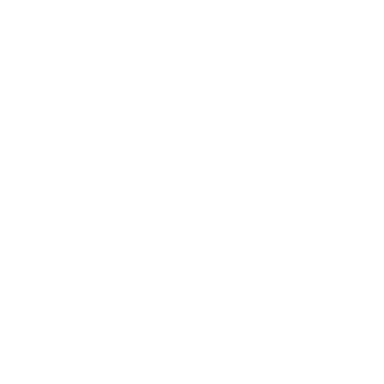 Common Complaints:
Exercise: “[T]he Constitution requires jail officials to provide outdoor recreation opportunities, or otherwise meaningful recreation, to prison inmates.”  Shorter v. Baca, 895 F.3d 1176, 1185 (9th Cir. 2018).  A prohibition on outdoor exercise of six weeks is a “sufficiently serious” deprivation to support a constitutional claim.  Thomas v. Ponder, 611 F.3d 1144, 1151 (9th Cir. 2010). 
Food: The Fourteenth Amendment requires “only that prisoners receive food that is adequate to maintain health; it need not be tasty or aesthetically pleasing.”  LeMaire v. Maass, 12 F.3d 1444, 1456 (9th Cir. 1993).  However, a detainee may state a claim where he alleges he is served meals with insufficient calories for long periods of time.
Pretrial Detainee
Fourteenth Amendment
Conditions of Confinement Claims
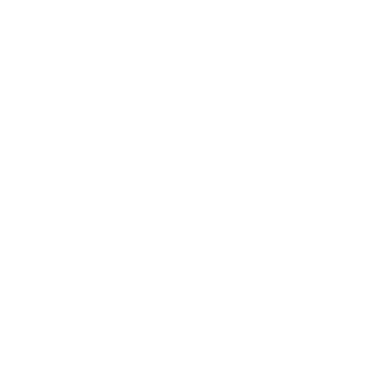 Common Complaints:
Overcrowding: overcrowding alone does not violate the Fourteenth Amendment, but if overcrowding results in some unconstitutional condition, such as increased stress, tension, communicable diseases, and confrontations between detainees, a plaintiff might have a cognizable claim.  See Akao v. Shimoda, 832 F.2d 119, 120 (9th Cir. 1987).
Cleanliness/Sanitation:
COVID-19 pandemic presented unique challenges.
Pretrial Detainee
Fourteenth Amendment
Excessive Force Claims
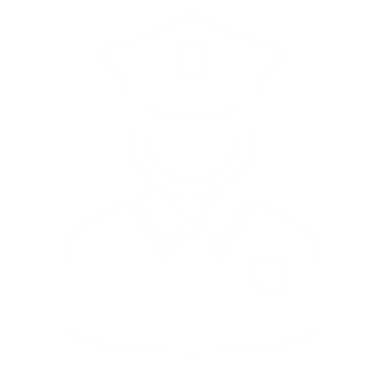 The Fourteenth Amendment’s Due Process Clause, and not the Eighth Amendment, applies to the use of excessive force against pretrial detainees.  Kingsley v. Hendrickson, 576 U.S. 389, 397 (2015).  
In this context, force is considered excessive if the officers’ use of force was “objectively unreasonable” in light of the facts and circumstances confronting them, without regard to their mental state.  Id.
Pretrial Detainee
Fourteenth Amendment
Excessive Force Claims
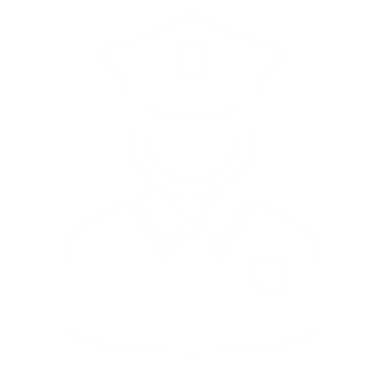 Factors for Reasonableness of Force


In determining whether the use of force was reasonable, a court should consider factors including, but not limited to:

the relationship between the need for the use of force and the amount of force used; the extent of the plaintiff’s injury; any effort made by the officer to temper or to limit the amount of force; the severity of the security problem at issue; the threat reasonably perceived by the officer; and whether the plaintiff was actively resisting.
Pretrial Detainee
Fourteenth Amendment
Failure to Protect Claims
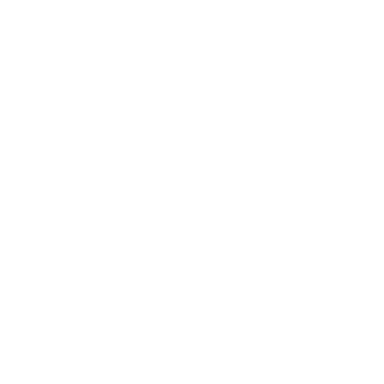 The elements of a claim based on failure to protect a detainee are:
The defendant made an intentional decision with respect to the conditions under which the detainee was confined;
Those conditions put the detainee at substantial risk of suffering serious harm;
The defendant did not take reasonable available measures to abate that risk, even though a reasonable officer in the circumstances would have appreciated the high degree of risk involved—making the consequences of the defendant’s conduct obvious; and
By not taking such measures, the defendant caused the plaintiff’s injuries.

Castro, 833 F.3d at 1071.
Pretrial Detainee
Fourteenth Amendment
Due Process Claims
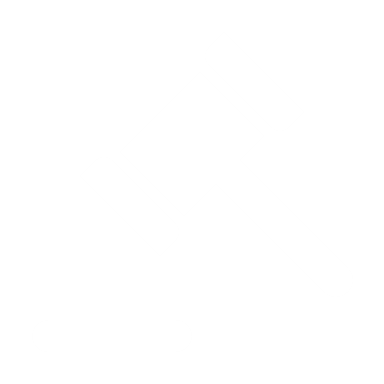 Procedural due process in disciplinary proceedings requires that a detainee receive (1) written notice of the charges, no less than 24 before the hearing; (2) a written statement by the factfinders as to the evidence relied on and reasons for the disciplinary action; and (3) a limited right to call witnesses and present documentary evidence when it would not be unduly hazardous to institutional safety or correctional goals to allow the detainee to do so.  Wolff v. McDonnell, 418 U.S. 539, 565-66 (1974).
Pretrial Detainee
Fourteenth Amendment
Due Process Claims
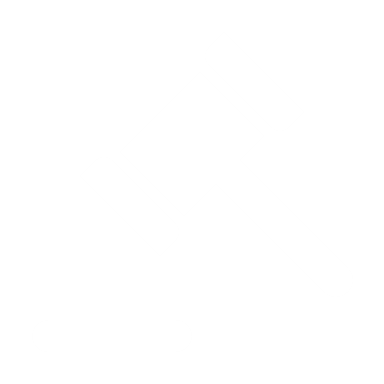 Due process requires simply “that there be some evidence to support the findings made in the disciplinary hearing.”  Superintendent v. Hill, 472 U.S. 445, 457 (1985).  Prison officials cannot meet the “some evidence” requirement “if the evidence lacks sufficient ‘indicia of reliability.’”  Jones-Heim v. Reed, 241 F. App’x 359, 360 (9th Cir. 2007) (quoting Cato v. Rushen, 824 F.2d 703, 705 (9th Cir. 1987)).
The Court may not make its own assessment of the credibility of witnesses or reweigh the evidence; rather, “the only relevant question is ‘whether there is any evidence the record that could support the conclusion reached by the disciplinary board.’”  Jones-Heim, 241 F. App’x at 360 (quoting Hill, 472 U.S. at 455-56) (emphasis in original).
Convicted Prisoner
Eighth Amendment 
Deliberate Indifference
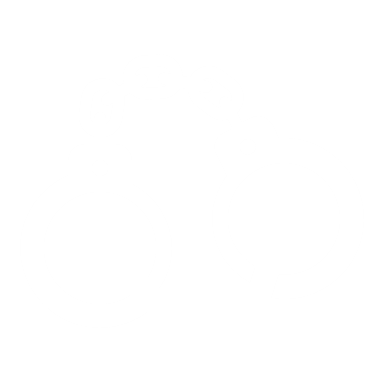 The Eighth Amendment prohibits the imposition of cruel and unusual punishments and “embodies broad and idealistic concepts of dignity, civilized standards, humanity and decency.” Estelle v. Gamble, 429 U.S. 97, 102 (1976).
Convicted Prisoner
Eighth Amendment 
Medical Care Claims
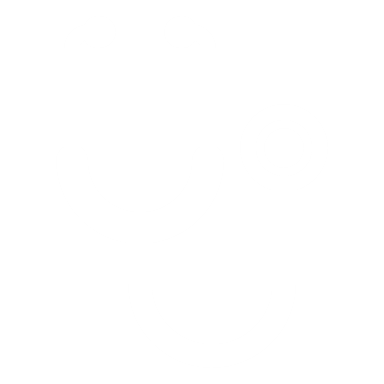 The government has an obligation to provide medical care for those whom it punishes by incarceration.  Estelle v. Gamble, 429 U.S. 97, 103 (1976).
Convicted Prisoner
Eighth Amendment 
Medical Care Claims
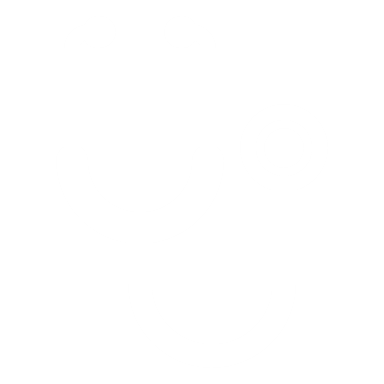 Mere negligence or medical malpractice does not violate the Constitution.  See Broughton v. Cutter Labs., 622 F.2d 458, 460 (9th Cir. 1980); see also Toguchi v. Chung, 391 F.3d 1051, 1057 (9th Cir. 2004). 

Not even gross negligence is sufficient.  Failing to perceive the risk, while nothing to commend, does not give rise to an Eighth Amendment claim.
Convicted Prisoner
Eighth Amendment 
Medical Care Claims
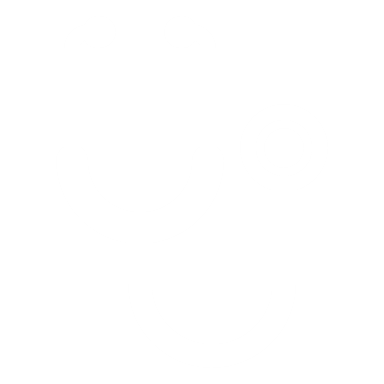 A difference of opinion as to the appropriate medical treatment does not establish deliberate indifference.  See Sanchez v. Vild, 891 F.2d 240, 242 (9th Cir. 1989).
 
Thus, when an inmate disagrees with a treatment plan, or even when two physicians disagree, there is no deliberate indifference claim.
Convicted Prisoner
Eighth Amendment 
Medical Care Claims
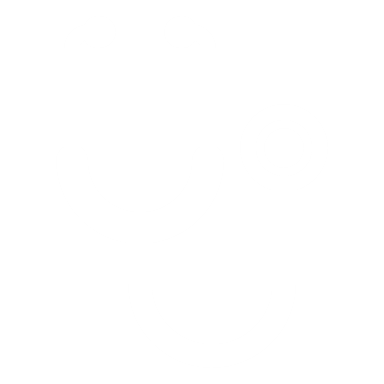 When a physician prescribes certain treatment and it is not provided, or it is vetoed by administrative staff or a non-physician, that may give rise to a valid claim.  See Colwell v. Bannister, 763 F.3d 1060, 1069 (9th Cir. 2014) (denying summary judgment where prison officials “ignored the recommendations of treating specialists and instead relied on the opinions of non-specialist and non-treating medical officials who made decisions based on an administrative policy”); Snow v. McDaniel, 681 F.3d 978, 988 (9th Cir. 2012) (where the treating physician and specialist recommended surgery, a reasonable jury could conclude that it was medically unacceptable for the non-treating, non-specialist physicians to deny recommendations for surgery), overruled in part on other grounds by Peralta, 744 F.3d at 1083; Jones v. Simek, 193 F.3d 485, 490 (7th Cir. 1999) (the defendant physician’s refusal to follow the advice of treating specialists could constitute deliberate indifference to serious medical needs).
Convicted Prisoner
Eighth Amendment 
Medical Care Claims
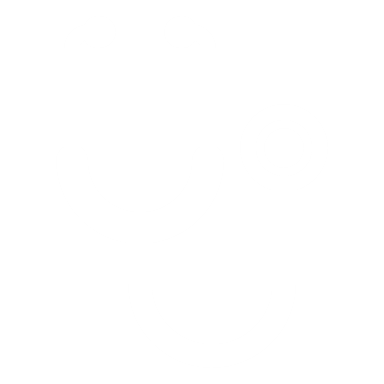 Elements

Objective Standard:  
A prisoner must show a “serious medical need.” 

Subjective Standard: 
A prisoner must show that the defendant’s response to that need was deliberately indifferent.
Convicted Prisoner
Eighth Amendment 
Medical Care Claims
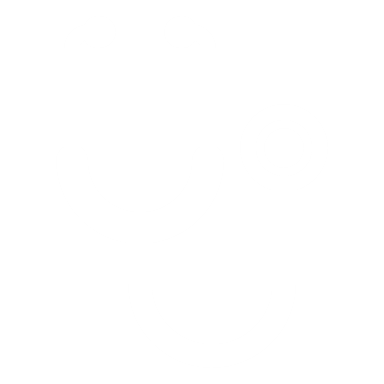 Objective Standard

A “‘serious’ medical need exists if the failure to treat a prisoner’s condition could result in further significant injury or the ‘unnecessary and wanton infliction of pain.’”  McGuckin v. Smith, 974 F.2d 1050, 1059 (9th Cir. 1992), overruled on other grounds, WMX Techs., Inc. v. Miller, 104 F.3d 1133, 1136 (9th Cir. 1997) (en banc) (internal citation omitted).
Examples of a serious medical need include “[t]he existence of an injury that a reasonable doctor or patient would find important and worthy of comment or treatment; the presence of a medical condition that significantly affects an individual’s daily activities; or the existence of chronic and substantial pain.”  McGuckin, 974 F.2d at 1059-60.
Convicted Prisoner
Eighth Amendment 
Medical Care Claims
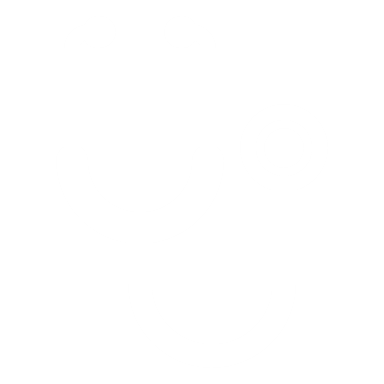 Subjective Standard

First, the prisoner must show that the defendant was aware of the serious medical need and the risk to the prisoner’s health and safety.

Next, the prisoner must show a purposeful act or failure to respond to the prisoner’s medical need.
Indifference may be shown when a prison official denies, delays, or intentionally interferes with medical treatment, or by the way in which the official provides medical care.  Jett, 439 F.3d at 1096 (citations omitted). 

Finally, the prisoner must demonstrate harm caused by the indifference.  Jett, 439 F.3d at 1096.  
Pain can be sufficient. See Estelle, 429 U.S. at 103 (Eighth Amendment applies even to “less serious cases, [where] denial of medical care may result in pain and suffering which no one suggests would serve any penological purpose”); Jett, 439 F.3d at 1097-98 (finding sufficient evidence of harm caused by 6-month delay in surgery for fractured thumb where the prisoner’s thumb healed improperly); McGuckin, 974 F.2d at 1060 (pain and anguish suffered by prisoner constituted harm sufficient to support a § 1983 action).
Convicted Prisoner
Eighth Amendment 
Medical Care Claims
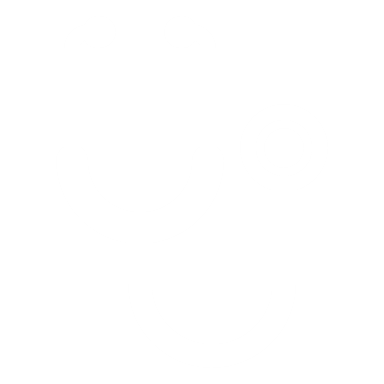 Case Example

Plaintiff reported rectal bleeding and history of colon polyps at intake in 2018.  In 2019, he experienced a 32-pound unintentional weight loss and reported chronic constipation and abdominal pain.  Plaintiff reported worsening symptoms until February 2020, when he was found to have terminal rectal cancer.  Plaintiff filed suit in February 2021 and passed away in August 2023, while the case was still pending.  Defendants’ Motion for Summary Judgment was denied as to two Eighth Amendment medical care claims, and the case is ongoing with a personal representative.
Convicted Prisoner
Eighth Amendment 
Medical Care Claims
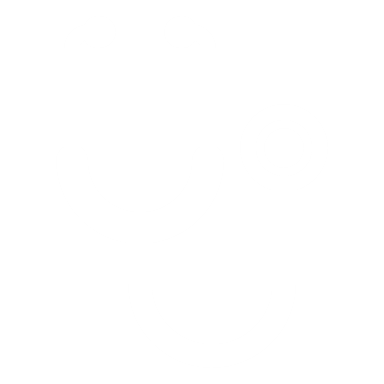 Medical Monell Claims

To prevail on a claim against a municipality or private entity serving a traditional public function, a plaintiff must meet the test articulated in Monell v. Department of Social Services of City of New York, 436 U.S. 658, 690-94 (1978); see also Tsao v. Desert Palace, Inc., 698 F.3d 1128, 1139 (9th Cir. 2012) (applying Monell to private entities acting under color of state law). 

To make this showing, Plaintiff must demonstrate that (1) he was deprived of a constitutional right; (2) the entity had a policy or custom; (3) the policy or custom amounted to deliberate indifference to the plaintiff’s constitutional right; and (4) the policy or custom was the moving force behind the constitutional violation.  Mabe v. San Bernardino Cnty., Dep’t of Pub. Soc. Servs., 237 F.3d 1101, 1110-11 (9th Cir. 2001).
Convicted Prisoner
Eighth Amendment 
Medical Care Claims
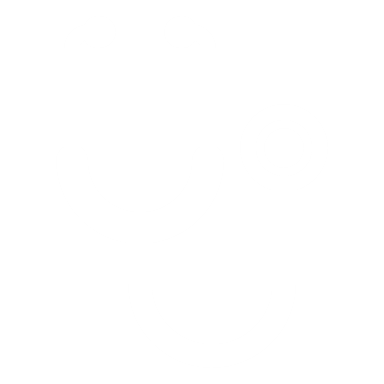 Proving a pattern or custom

Although “[l]iability for improper custom may not be predicated on isolated or sporadic incidents,” Trevino v. Gates, 99 F.3d 911, 918 (9th Cir. 1996), evidence of a custom could be inferred from a pattern of behavior toward a single individual.  See Oyenik v. Corizon Health Inc., No. 15-16850, 2017 WL 2628901, at *2 (9th Cir. June 19, 2017) (citing Oviatt By & Through Waugh v. Pearce, 954 F.2d 1470, 1478 (9th Cir. 1992)).
Convicted Prisoner
Eighth Amendment 
Conditions of Confinement Claims
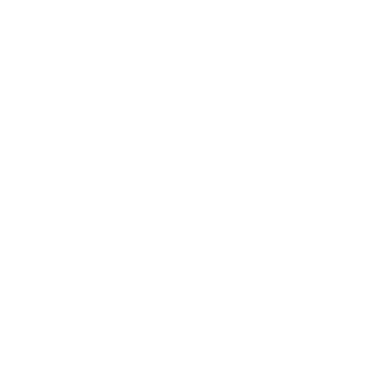 Elements of an Eighth Amendment conditions-of-confinement claim:

A plaintiff must allege a constitutional deprivation that is objectively sufficiently serious such that the official’s act or omission must result in the denial of the minimal civilized measure life’s necessities.
The official must have acted with deliberate indifference to prisoner health or safety.
In this context, deliberate indifference is subjective: “the official must both be aware of facts from which the inference could be drawn that a substantial risk of serious harm exists, and he must also draw the inference.”
Convicted Prisoner
Eighth Amendment 
Conditions of Confinement Claims
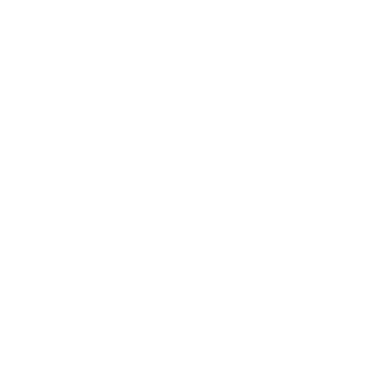 Common claims: sexual harassment, abuse, assault by prison officials
Physical sexual assault on a prisoner by a prison official violates the Eighth Amendment.
A prisoner presents a viable Eighth Amendment claim where he proves that a prison official, acting under color of law and without legitimate penological justification, touched the prisoner in a sexual manner or otherwise engaged in sexual conduct for the official’s own sexual gratification, or for the purpose of humiliating, degrading, or demeaning the prisoner.  Bearchild v. Cobbin, 947 F.3d 1130, 1144 (9th Cir. 2020).
Convicted Prisoner
Eighth Amendment 
Conditions of Confinement Claims
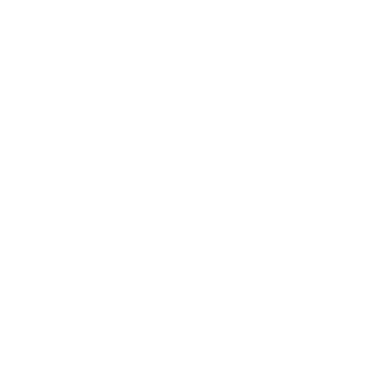 Verbal Harassment

Generally, gawking, pointing, joking, and mere verbal harassment or abuse, even with sexual undertones or of a sexual nature does not violate the Eighth Amendment.
But one district court concluded that a plaintiff stated an Eighth Amendment claim where the plaintiff’s allegations supported an inference that an officer’s verbal harassment was calculated to and in fact caused him psychological damage, and the officer persisted with the verbal harassment over several years and despite multiple attempts by plaintiff to get him to stop.  Baker v. Grant, 2018 WL 3466956 (W.D. Wash. June 1, 2018).
Convicted Prisoner
Eighth Amendment 
Conditions of Confinement Claims
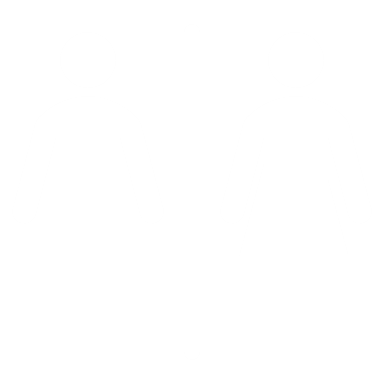 Opposite-Sex Officers

Isolated instance of a female officer viewing a male prisoner’s genitalia does not amount to an Eighth Amendment violation.
Eighth Amendment does not prohibit female officers from performing visual body cavity searches on male prisoners or watching male prisoners shower.
But the Ninth Circuit has suggested that up close, frequent, and intentional viewings by guards of the opposite sex could violate a prisoner’s privacy rights.  See Somers v. Thurman, 109 F.3d 614 (9th Cir. 1997).
Convicted Prisoner
Eighth Amendment 
Excessive Force Claims
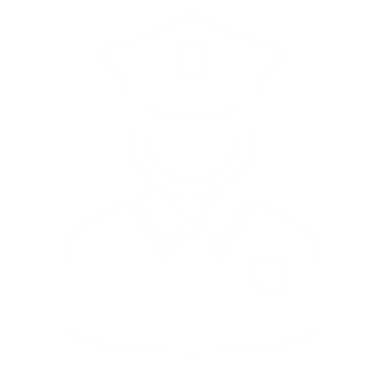 When a prisoner claims that prison officials violated his Eighth Amendment rights by using excessive physical force, the relevant inquiry is “whether force was applied in a good-faith effort to maintain or restore discipline, or maliciously and sadistically to cause harm.”   Hudson v. McMillian, 503 U.S. 1, 7 (1992).
 “The use of excessive force against a prisoner may constitute cruel and unusual punishment [even] when the inmate does not suffer serious injury.”  Id. at 8-9.  
However, the Eighth Amendment does not recognize claims based on a de minimis use of force unless the force is “of a sort repugnant to the conscience of mankind.”  Id. at 9-10.
Convicted Prisoner
Fourteenth Amendment 
Due Process Claims
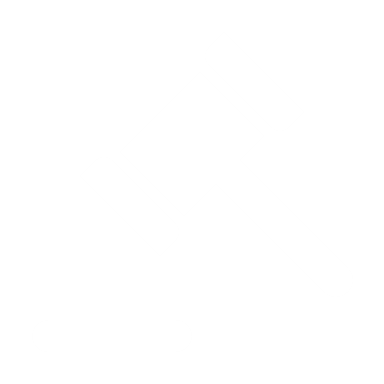 Two step analysis for due process claims:

Whether the prisoner was deprived of a protected liberty or property interest.

Whether that deprivation was accompanied by sufficient procedural protections.
Convicted Prisoner
Fourteenth Amendment 
Due Process Claims
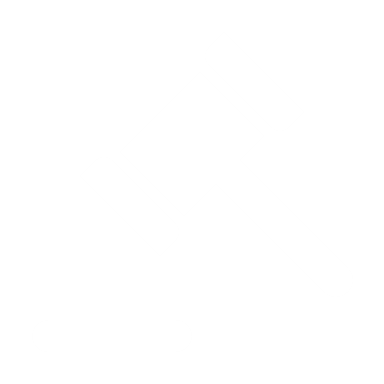 Protected Liberty or Property Interest

A liberty interest may arise from the Constitution itself, or it may arise from an expectation or interest created by state laws or policies.
The Constitution does not give rise to a liberty interest in avoiding transfer to more adverse conditions of confinement, but such an interest may arise from state policies or regulations. 
An interest in avoiding certain conditions of confinement will generally be limited to freedom from restraint that imposes an atypical and significant hardship on the prisoner in relation to the ordinary incidents of prison life.
Convicted Prisoner
Fourteenth Amendment 
Due Process Claims
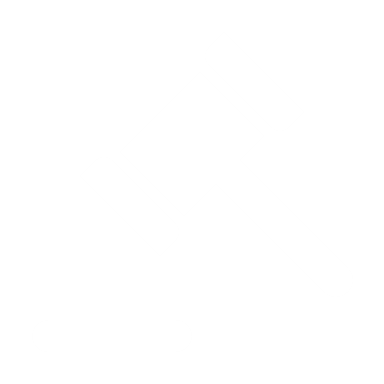 Protected Liberty or Property Interest

In the disciplinary context, the Court looks to the sanctions imposed to determine if there is a protected liberty interest that implicates due process.

Temporary solitary confinement; loss of privileges, such as telephone, commissary, recreation, and visitation; and extra duty do not implicate due process.

 Loss of good-time credits might implicate due process if they impact the duration of a prisoner’s sentence.  If a prisoner is serving a natural life sentence, loss of good-time credits does not implicate a liberty interest.
Convicted Prisoner
Fourteenth Amendment 
Due Process Claims
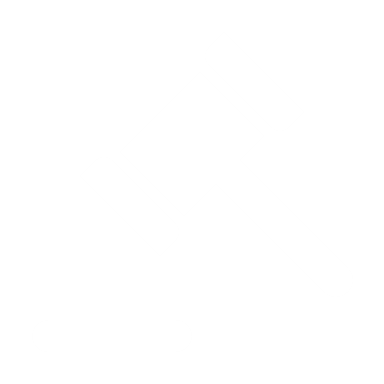 Procedural protections: Mathews v. Eldridge

Three-step analysis:

The private interest affected;

The risk of an erroneous deprivation and the probable value of any additional or substitute procedural safeguards; and

The government’s interest.

The fundamental requirement of due process is the opportunity to be heard at a meaningful time and in a meaningful manner.
Convicted Prisoner
Fourteenth Amendment 
Due Process Claims
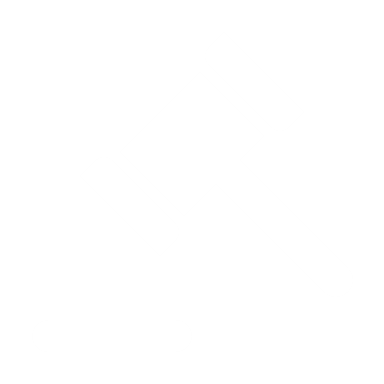 Disciplinary Proceedings

Prisoner must receive notice that is sufficient to enable him to marshal the facts and prepare a defense, including the conduct alleged, an approximate date of the alleged conduct, and the specific charge against him.
Notice satisfying due process need not painstakingly detail all facts relevant to the date, place, and manner of the charged inmate misconduct; it must simply permit a reasonable person to understand what conduct is at issue so that he may identify relevant evidence and present a defense.  Ashker v. Newsom, 81 F.4th 863, 879 (9th Cir. 2023).
Convicted Prisoner
Fourteenth Amendment 
Due Process Claims
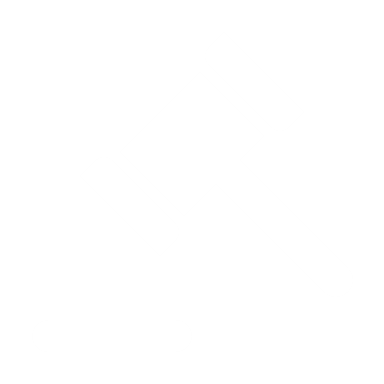 Hearing Requirements
Evidence
Written findings
Convicted Prisoner
Fourteenth Amendment 
Due Process Claims
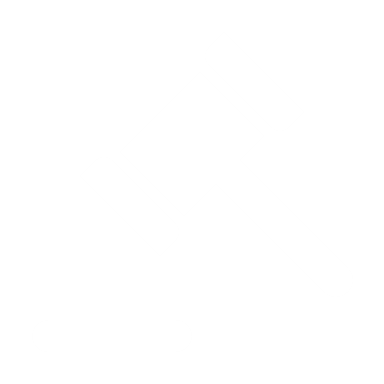 Case Example

Johnson v. Ryan, 55 F.4th 1167 (9th Cir. 2022): Plaintiff was a former member of a security threat group who participated in ADC’s step-down program, which allows prisoners to move from maximum custody to close custody.  Plaintiff completed the program and moved to close custody but was removed from the program.  He asserted due process claims.  The Ninth Circuit determined that prisoners do not have a liberty interest in participation in the step-down program, but they do have a liberty interest in avoiding placement in or return to maximum custody.  Prisoners must receive due process to be returned to maximum custody.
First Amendment 
Free Exercise
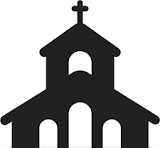 “The government shall not prohibit the free exercise of religion.”  U.S. Const. amend I.

Free-exercise rights are “necessarily limited by the fact of incarceration, and may be curtailed in order to achieve legitimate correctional goals or to maintain prison security.”  McElyea v. Babbitt, 833 F.2d 196, 197 (9th Cir. 1987) (citing O’Lone v. Shabazz, 482 U.S. 342, 348 (1987)).

A prisoner’s constitutional right to free exercise of religion must be balanced against the state’s right to limit First Amendment freedoms to attain valid penological objectives such as rehabilitation of prisoners, deterrence of crime, and institutional security.  See O’Lone, 482 U.S. at 348-49.
First Amendment 
Free Exercise
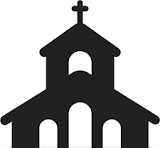 Elements

Show that the religious practice at issue concerns a sincerely held belief and that the claim is rooted in religious belief.

Demonstrate a burden to a sincerely held belief.

If the regulation or conduct at issue impinges on the plaintiff’s constitutional rights, it is valid if it is reasonably related to legitimate penological interests.
First Amendment 
Free Exercise
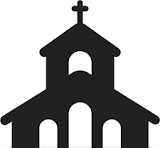 The Ninth Circuit has explained that “[i]t is not within the judicial ken to question the centrality of particular beliefs or practices to a faith, or the validity of particular litigants’ interpretations of those creeds.” Shakur v. Schriro, 514 F .3d 878, 884 (9th Cir. 2008) (quoting Hernandez v. C.I.R., 490 U.S. 680, 699 (1989)).  
Whether Plaintiff’s religious beliefs are insincere is both a question of fact and a credibility determination.  See United States v. Seeger, 380 U.S. 163, 185 (1965) (The question of sincerity “is, of course, a question of fact”; therefore, it cannot be decided at summary judgment); 
“Backsliding” or nonobservance of a religious practice is not sufficient to establish as a matter of law that Plaintiff is insincere in his religious beliefs.  See, e.g., White v. Linderman, No. CV 11-8152-PCT-RCB, 2013 WL 4496364, at *5 (D. Ariz. Aug. 22, 2013).
First Amendment 
Free Exercise
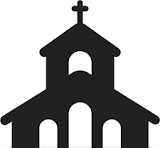 The constitutional guarantee of free exercise of religion “is not limited to beliefs which are shared by all of the members of a religious sect.”  Thomas v. Review Bd. of Ind. Emp't Sec. Div., 450 U.S. 707, 715-16 (1981).

Like all religions, people practice their faith in different ways and interpret religious doctrine differently. 

“[R]eligious beliefs need not be acceptable, logical, consistent, or comprehensible to others in order to merit First Amendment protection.”  Thomas v. Review Bd. of Ind. Emp't Sec. Div., 450 U.S. 707, 713-14 (1981).

The request, however, must be rooted in religious belief and “not in ‘purely secular’ philosophical concerns.”  Malik v. Brown, 16 F.3d 330, 333 (9th Cir. 1994) (internal citations omitted); Shakur, 514 F.3d at 885.
First Amendment 
Free Exercise
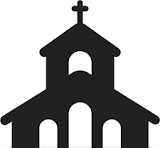 To substantially burden the practice of an individual’s religion, the interference must be more than an isolated incident or short‑term occurrence. See Canell v. Lightner, 143 F.3d 1210, 1215 (9th Cir. 1998).  Prison officials’ negligent or accidental actions that impinge on an inmate’s religious practice are insufficient to support a First Amendment claim.  See Lovelace v. Lee, 472 F.3d 174, 194 (4th Cir. 2006).
First Amendment 
Free Exercise
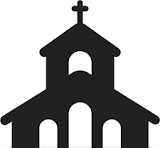 If a substantial burden exists, the policy is scrutinized using the Turner v. Safely test:
whether there exists a valid, rational connection between the prison regulation and the legitimate governmental interest put forth to justify it; 
whether there are alternative means of exercising the regulated right that remain open to the inmate (not narrow);
the impact that accommodation of the asserted constitutional right will have upon guards, other inmates, and prison resources; and 
whether there exist ready alternatives that fully meet the inmate’s demands at a de minimis cost to valid penological interests. 
(burden is on the prisoner)
First Amendment 
Free Exercise
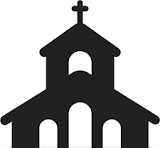 Case Examples

First Amendment claim brought by Native American prisoner alleging the denial of a religious diet.  Plaintiff, a Native American Pascua Yaqui, believed the spirit of any animal he consumes must be honored with a "Deer Dancer Ceremony," and because that cannot be done for the meat he consumes in prison, he requested a vegetarian diet so that he can avoid eating meat that has not been properly honored through the Yaqui Deer Ceremony. 

Defendant denied the diet request on the ground that Plaintiff did not have a sincerely held religious belief to support his desire to eat a vegetarian diet, meaning that Plaintiff’s religion did not require him to consume a vegetarian diet.  But that is not what the Ninth Circuit looks at when determining whether an inmate’s religious accommodation request is sincerely held.  Just before trial was set to begin, parties entered into a settlement.

Plaintiff sought relief from repeated disciplinary tickets for sharing kosher meal with other inmates.  He alleged that Defendants’ actions burdened his free exercise rights.  But Plaintiff never alleged that sharing food was a tenet of his religious practice.  Rather, it was a moral belief that motivated his practice, which brought his actions outside the ambit of Free Exercise protection.
RLUIPA
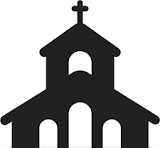 Religious Land Use and Institutionalized Persons Act of 2000
42 U.S.C. § 2000cc-1(a)(1)-(2) (“RLUIPA”)

Only applies to injunctive relief; cannot seek damages

Qualified Immunity is not available as defense to a request for injunctive relief
RLUIPA
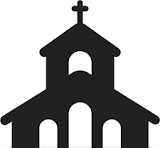 Government may not impose a substantial burden 
on the religious exercise of a confined person unless:

Burden furthers a “compelling governmental 
interest” and

does so by “the least restrictive means”
RLUIPA
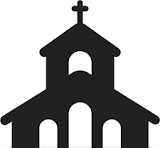 Elements

Plaintiff must show that the exercise of his religion is at issue.

Plaintiff bears the burden of establishing a prima facie claim that the defendant’s conduct substantially burdened his religious exercise.

If the plaintiff meets the prima facie burden, then the burden shifts to the defendant to prove that the substantial burden on the inmate’s religious practice both furthers a compelling governmental interest and is the least restrictive means of doing so.
RLUIPA
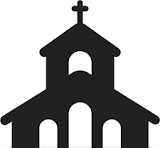 A substantial burden on religious exercise must impose a significantly great onus upon such exercise.  Warsoldier v. Woodford, 418 F.3d 989, 995 (9th Cir. 2005).

An institutionalized person’s religious exercise is substantially burdened where the state denies an important benefit because of conduct mandated by religious belief, thereby putting substantial pressure on an adherent to modify his behavior and to violate his belief.  Id.
RLUIPA
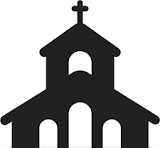 Compelling Governmental Interest:
This is a strict scrutiny standard and it difficult for defendants to meet on summary judgment.

Least Restrictive Alternative:
Defendants must come forward with more than assertions of generic security concerns.  They must demonstrate with evidence that accommodation of a particular religious request impacts a compelling interest and that they have pursued lesser restrictive means of accommodating the right without success.
RLUIPA
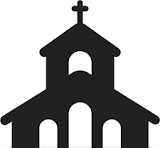 “[I]n light of RLUIPA, no longer can prison officials justify restrictions on religious exercise by simply citing to the need to maintain order and security in a prison. RLUIPA requires more.” Greene v. Solano County Jail, 513 F.3d 982, 989-90 (9th Cir. 2008).  Prison officials must show that they “actually considered and rejected the efficacy of less restrictive measures before adopting the challenged practice.” Id. at 990.
RLUIPA
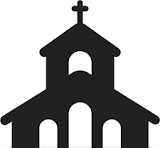 The Ninth Circuit has specifically rejected the idea that courts must “completely defer to [prison officials’] judgment.” Warsoldier v. Woodford, 418 F.3d 989, 
1001 (9th Cir. 2005)
RLUIPA
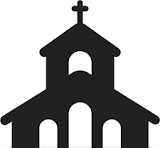 Case Example

RLUIPA claim brought by Muslim alleging that the ADC grooming policy that restricted his beard length violated his rights.  Because Plaintiff did not cut his beard, he was reclassified from Level III to Level IV, which resulted in a transfer, and he was subject to numerous disciplinary actions.  The Court granted Plaintiff’s Motion for a TRO and PI on the basis that Defendants had not established that particular security concerns supported their grooming policy.  

The parties settled the case, but this issue persists.
Access to the Courts
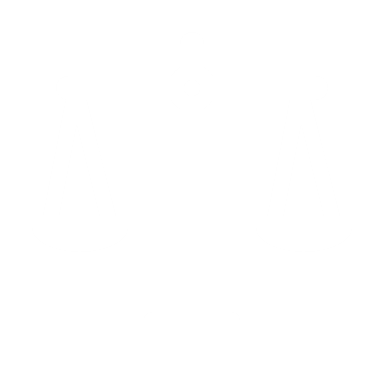 Prisoners do not have a right to access the courts in an “abstract, freestanding” form.  Lewis v. Casey, 518 U.S. 343, 367 (1996).
But prisoners do have a right to litigate without active interference by prison officials.  Blaisdell v. Frappiea, 729 F.3d 1237, 1243 (9th Cir. 2005).  
The State may not erect barriers that impede the right of access of incarcerated persons.  Prisoners have a First Amendment and a Fourteenth Amendment right to pursue legal redress for claims that have a reasonable basis in fact or law.
Access to the Courts
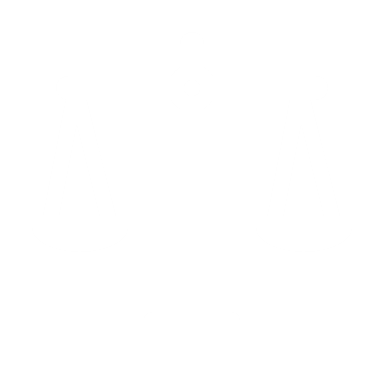 Prisoners have a right to limited affirmative assistance by prison officials.  The right is only a right to the means to file petitions or complaints and not a right to discover claims or even to litigate them effectively once filed.  
Although the Constitution requires that prisoners receive affirmative assistance in the preparation and filing of certain legal pleadings, that assistance does not need to take a specific form, and the right to legal assistance is limited to the pleading stage.
Access to the Courts
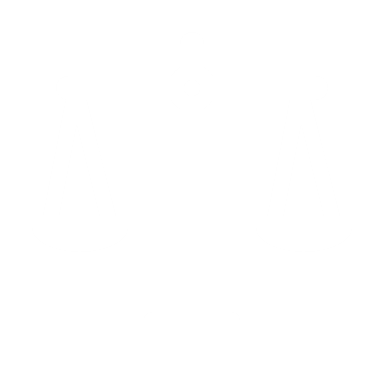 As a matter of standing, a plaintiff must show that he suffered an “actual injury”: that is, he must show actual prejudice with respect to contemplated or existing litigation, such as the inability to meet a filing deadline or to present a claim.
To show actual or injury or prejudice, the plaintiff must demonstrate that the defendants’ conduct frustrated or impeded him from bringing to court a nonfrivolous claim regarding his conviction or sentence, or his conditions of confinement.
Convicted Prisoner
Eighth Amendment 
Failure to Protect
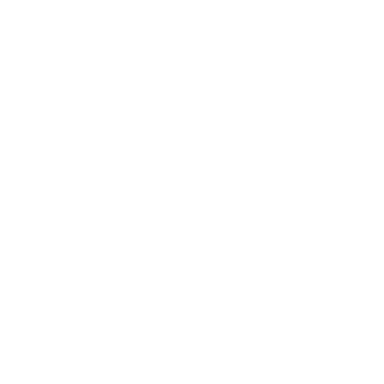 “‘[P]rison officials have a duty . . . to protect prisoners from violence at the hands of other prisoners.’” Farmer, 511 U.S. at 833. 

Must show that his incarceration posed a substantial risk of serious harm.

Must show that prison officials knew of the risk to plaintiff but were indifferent and unresponsive to it.
Convicted Prisoner
Eighth Amendment 
Failure to Protect
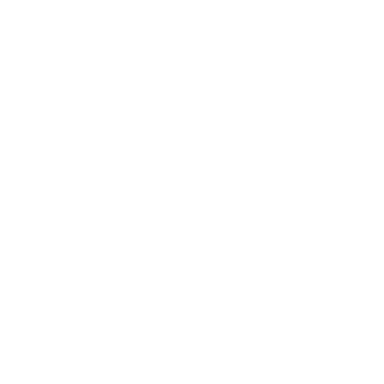 Types of cases

Inmates seeking protective custody who have been 
labeled a snitch or whose crimes might predispose 
them to violence at the hands of other inmates
Convicted Prisoner
Eighth Amendment 
Failure to Protect
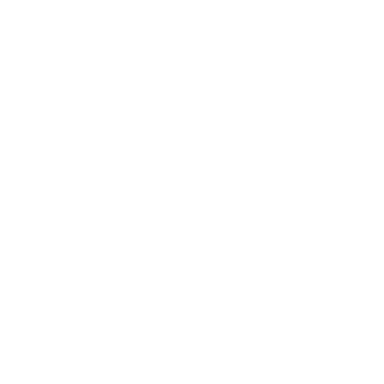 In Farmer v. Brennan, the Supreme Court established the standard used to determine whether inmates can prevail against prison officials on an Eighth Amendment challenge
 to prison conditions.
Convicted Prisoner
Eighth Amendment 
Failure to Protect
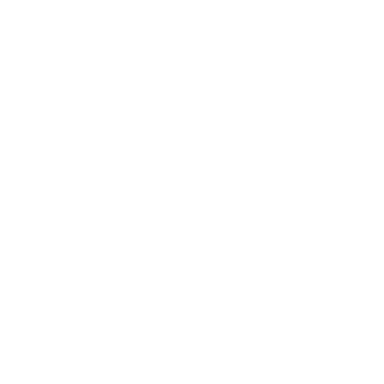 The plaintiff in Farmer was biologically male and preoperative transgender person, who wore women’s clothing, had undergone estrogen therapy, and had received silicone breast implants.  511 U.S. at 829.  After her conviction and incarceration for credit card fraud at the age of 18, the plaintiff claimed to have continued hormonal treatment by using drugs smuggled into prison. 

Several years into her federal sentence, the plaintiff was transferred to a higher-security facility and placed in the general male prison population.  Id. at 830.  The plaintiff alleged that, within two weeks, she was beaten and raped by another inmate.  Id.
Convicted Prisoner
Eighth Amendment 
Failure to Protect
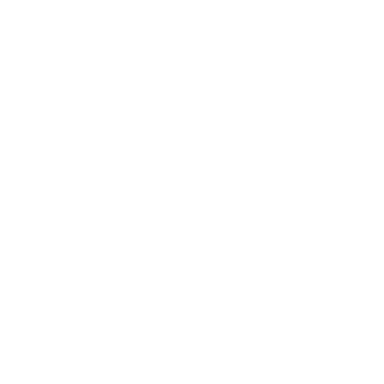 The plaintiff filed a Bivens complaint alleging that defendant prison officials transferred her to general population despite knowledge that the penitentiary had a violent environment and history of inmate assaults, and despite knowledge that the plaintiff was transgender with feminine characteristics who would be particularly vulnerable to sexual attacks.  Id. at 830-31.  She alleged that this amounted to a deliberately-indifferent failure to protect her safety in violation of the Eighth Amendment.  Id. at 831.
Convicted Prisoner
Eighth Amendment 
Failure to Protect
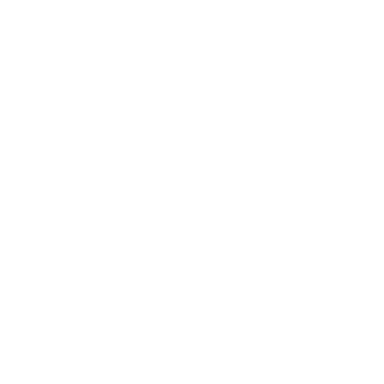 The Supreme Court reversed and remanded.  It held that the plaintiff had raised a genuine issue of material fact as to the officials’ knowledge of the risk, despite not having expressed any concern prior to the attack.  Id. at 848.  The plaintiff was a non-violent transgender woman who was young and effeminate and thus “likely to experience a great deal of sexual pressure” in the prison.  Id.  Additionally, the plaintiff had been segregated because of concerns for her safety on at least one previous occasion.  Id. at 830.
Convicted Prisoner
Eighth Amendment 
Failure to Protect
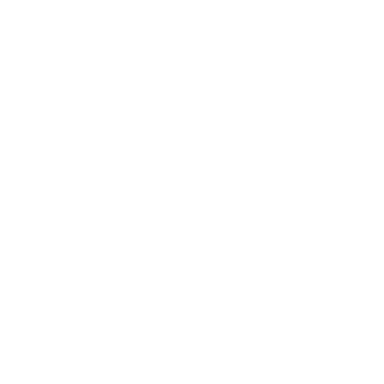 Case Examples

Lemire v. Cal. Dep’t of Corr. and Rehab., 726 F.3d 1062 (9th Cir. 2013): prisoner committed suicide in prison and personal representatives brought Eighth Amendment failure-to-protect claims. The district court granted summary judgment in favor of defendants.  The Ninth Circuit reversed in part, concluding genuine issues of material fact precluded summary judgment on failure-to-protect claims against warden and captain where a reasonable jury could conclude that they disregarded a substantial risk of harm to prisoners when they withdrew all floor staff for several hours in a building that warden and captain knew housed mostly mentally ill prisoners.
Americans with Disabilities Act and Rehabilitation Act
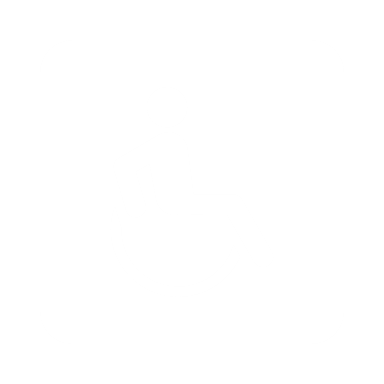 Under the ADA, no qualified individual with a disability shall, by reason of such disability, be excluded from participation in or denied the benefits of the services, programs, or activities of a public entity, or be subjected to discrimination by any such entity.  42 U.S.C. 12132.

	The Rehabilitation Act is materially the same as the ADA.
Americans with Disabilities Act and Rehabilitation Act
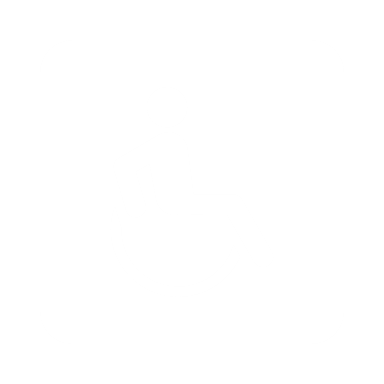 Elements of an ADA Claim
Plaintiff must allege that:
he has a disability;
he is otherwise qualified to participate in or receive the benefit of the prison’s services, programs, or activities;
He has been excluded from participation in or denied the benefits of the prison’s services, programs, or activities, or was otherwise discriminated against by the prison; and
such exclusion, denial of benefits, or discrimination was because of his disability.

Claims based solely on the provision of inadequate or negligent medical care are not cognizable under the ADA.  Simmons v. Navajo Cnty., 609 F.3d 1011, 1022 (9th Cir. 2010).
Americans with Disabilities Act and Rehabilitation Act
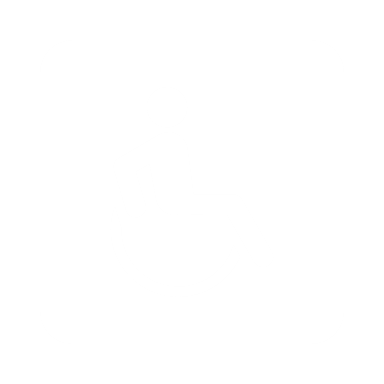 What counts as a disability?

A plaintiff must allege facts to support that he has an impairment that substantially limits one or more of his “major life activities.”  42 U.S.C. 12102(1)(A). 
An “impairment” includes any psychological disorder or condition, cosmetic disfiguration, or anatomical loss affecting one or more body systems.  28 C.F.R. 35-108(b)(1)(i).
“Major life activities” include “functions such as caring for oneself, performing manual tasks, hearing, eating, sleeping, walking, standing, sitting, reaching, lifting, bending, speaking, breathing, learning, reading, concentrating, thinking, communicating with others, and working.”  29 C.F.R. 1630.2(i).
Americans with Disabilities Act and Rehabilitation Act
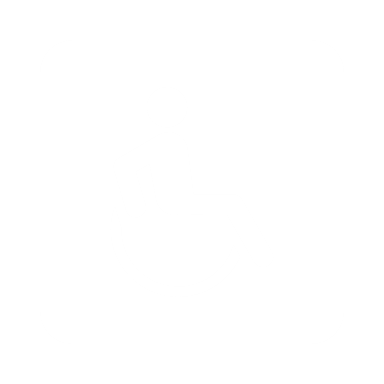 Substantial Limitation

An impairment substantially limits one’s ability to carry out a major life activity if, because of the impairment, the individual is significantly restricted as to the condition, manner, or duration under which the average person in the general population can perform that same major life activity.  See 29 C.F.R. 1630.2(j).  In other words, the impairment must prevent or severely restrict an individual from “doing activities that are of central importance to most people’s daily lives.”  Toyota Motor Mfg., Ky., Inc. v. Williams, 534 U.S. 184, 198 (2002).
Americans with Disabilities Act and Rehabilitation Act
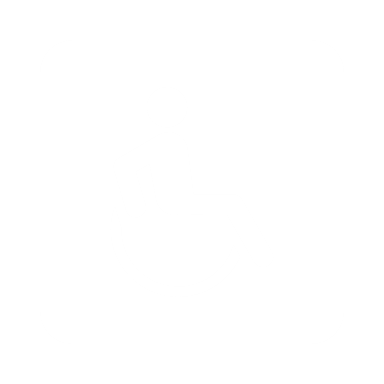 Reasonable Accommodation
To prevail on a claim for failure to accommodate under the ADA, a plaintiff must prove that the prison knew of his disability but failed to provide reasonable accommodations.  See Robertson v. Las Animas Cnty. Sheriff’s Dep’t, 500 F.3d 1185, 1196 (9th Cir. 2007).  A prison’s deliberate refusal to accommodate a prisoner’s disability-related needs violates the ADA.  See United States v. Georgia, 546 U.S. 151, 157 (2006).
Plaintiff bears the initial burden of producing evidence that a reasonable accommodation was possible.
Americans with Disabilities Act and Rehabilitation Act
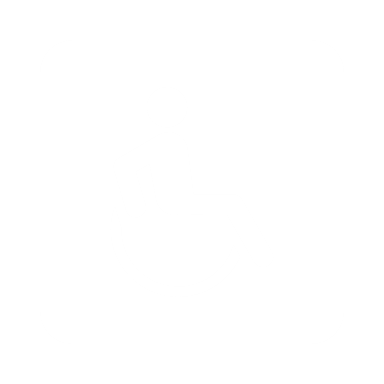 Reasonable Accommodation

If the plaintiff meets his initial burden, the burden shifts to defendant to produce rebuttal evidence that the requested accommodation was not reasonable.

In considering a request for accommodation, prisoner officials are “required to undertake a fact-specific investigation to determine what constitutes a reasonable accommodation.”  Duvall v. Cnty. of Kitsap, 260 F.3d 1125, 1139 (9th Cir. 2001).
Americans with Disabilities Act and Rehabilitation Act
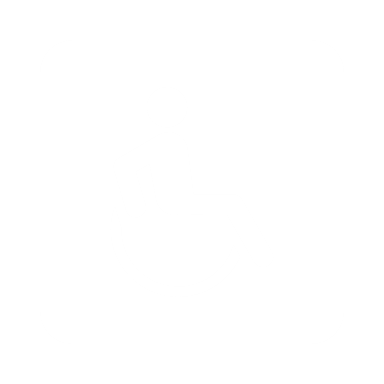 Case Examples
Americans with Disabilities Act and Rehabilitation Act
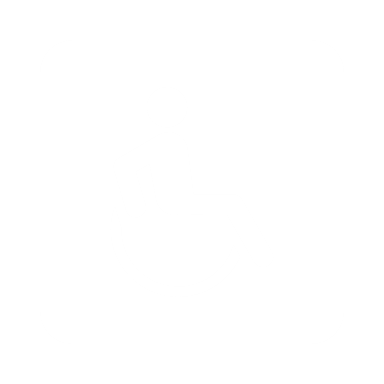 Intentional Discrimination

The ADA prohibits prisons from discriminating against disabled prisoners solely by reason of disability.  See Duvall, 260 F.3d at 1135.
A prison may be liable for money damages under the ADA only “if it intentionally or with deliberate indifference fails to provide meaningful access or reasonable accommodation to disabled persons.”  Mark H. v. Lemahieu, 513 F.3d 922, 937-38 (9th Cir. 2008).
The failure to provide reasonable accommodation can constitute discrimination.
Americans with Disabilities Act and Rehabilitation Act
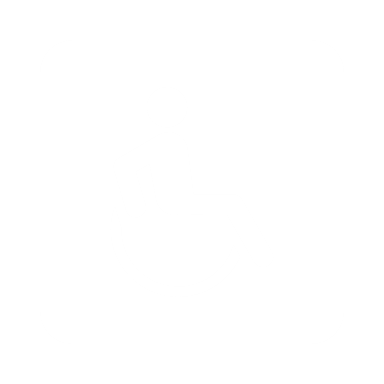 Intentional Discrimination

To prove intentional discrimination, a plaintiff must show the prison was deliberately indifferent to his requested accommodation.
In this context, a defendant acts with deliberate indifference only if:
the defendants has knowledge from which an inference could be drawn that a harm to a federally protected right is substantially likely; and
the defendant actually draws that inference and fails to act upon the likelihood.
Americans with Disabilities Act and Rehabilitation Act
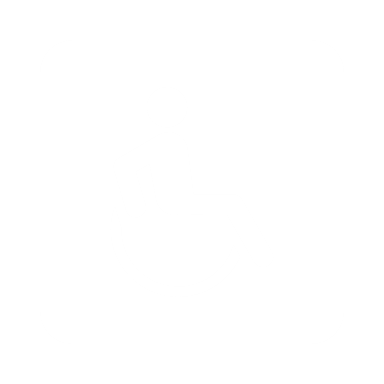 Intentional Discrimination

If the prison is on notice that an accommodation is required, the plaintiff has satisfied the first prong of the deliberate indifference test.  The plaintiff may put the prison on notice by alerting the prison to his need for accommodation; the need for accommodation may be obvious; or the accommodation may be required by statute or regulation.
To meet the second prong of the test, the prison’s failure to act “must be a result of conduct that is more than negligent, and involves an element of deliberateness.”
Bivens Claims After Egbert
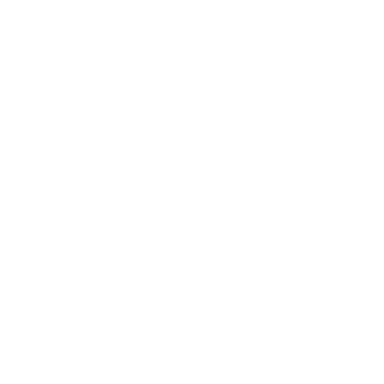 Egbert v. Boule, 596 U.S. 482 (2022): The Supreme Court essentially eviscerated what was left of the Bivens remedy, except for the claims that the Court had already recognized: 
Bivens: Fourth Amendment excessive force by federal agents.
Carlson v. Green, 446 U.S. 14 (1980) – Eighth Amendment medical care claim by estate of prisoner who died due to inadequate medical care.
Davis v. Passman, 442 U.S. 228 (1979) – Fifth Amendment sex-discrimination claim by former congressional staffer against congressman.
Bivens Claims After Egbert
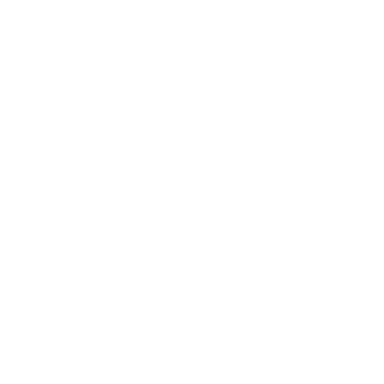 Eighth Amendment Medical Care Claims:

The Ninth Circuit has held that an Eighth Amendment medical care claim did not extend Bivens in a new context.   Stanard v. Dy, 88 F.4th 811, 815 (9th Cir. 2023).

Egbert suggests the availability of the BOP Administrative Remedy Program (ARP) alone forecloses any extension of Bivens, even if prisoners cannot get money damages through the ARP.
Federal Tort Claims Act
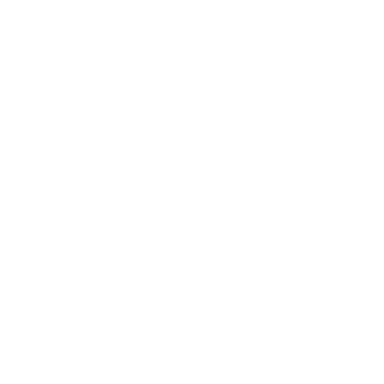 The FTCA provides a waiver of sovereign immunity for tortious acts of a federal agency’s employees if the same torts committed by that person in the employ of private party would have given rise to liability under state law.  28 U.S.C. 1346(b).

The only proper Defendant is the United States.

The substantive law of the place where the allegedly negligent act or omission occurred governs FTCA claims.
Federal Tort Claims Act
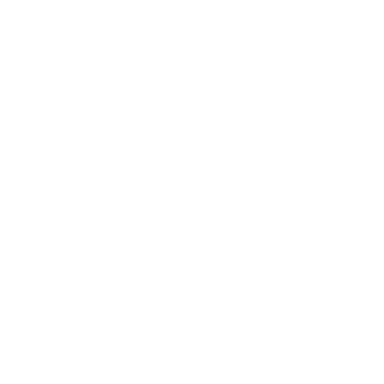 Federal courts have jurisdiction over an FTCA claim if it is:

against the United States
for money damages
for injury or loss of property, or personal injury or death
caused by the negligent or wrongful act or omission of any employee of the Government
While acting within the scope of his office or employment
under circumstances where the United States, if a private person, would be liable to the claimant in accordance with the law of the place where the act or omission occurred.

Brownback v. King, 592 U.S. 209 (2021).
Federal Tort Claims Act
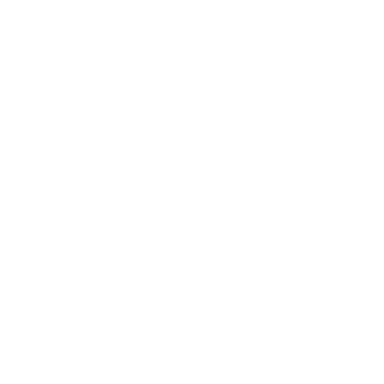 Case Examples

Pacheco v. U.S., 48 F.4th 976 (9th Cir. 2022): plaintiffs alleged an employee of a federally qualified community health center that provided birth control services negligently gave the plaintiff a flu shot instead of a birth control shot.  One plaintiff was unaware she received the wrong shot, became pregnant, and her baby was born with epilepsy and lateral perisylvian polymicrogyria.  After a bench trial, the district court awarded plaintiffs more than $20 million in damages.  The Government appealed only the special damages verdict.
Limone v. U.S., 579 F.3d 79 (1st Cir. 2009): former prisoners whose murder convictions were overturned asserted FTCA claims arising from Government involvement in framing the prisoners.  Following a bench trial, the district court awarded plaintiffs more than $100,000,000 in damages.  The First Circuit affirmed.
Questions?
Jodie_Brown@azd.uscourts.gov

602.322.7280